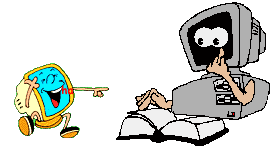 Вывод информации
 на экран
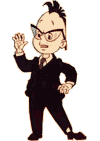 М
О
Д
У
л
С
R
T
ь
СОДЕРЖАНИЕ
Текстовый режим экрана
Стандартный модуль  CRT
Процедуры и константы
Примеры программ
Практическая работа
Конец презентации
Текстовый режим
Текстовый режим используется для вывода на экран текстовый и числовой информации. Работая в текстовом режиме, компьютер считает экран разбитым на 25 строк и 80 столбцов, иногда это соотношение другое. В каждой из получившихся клеточек умещается ровно одна буква, или цифра, или знак препинания, или любой другой символ. Какой именно символ будет находиться в клеточке, диктуете вы в вашей программе. На экране устанавливается система координат. Ось X направлена вправо, ось Y вниз и верхний левый угол имеет координаты (1,1).
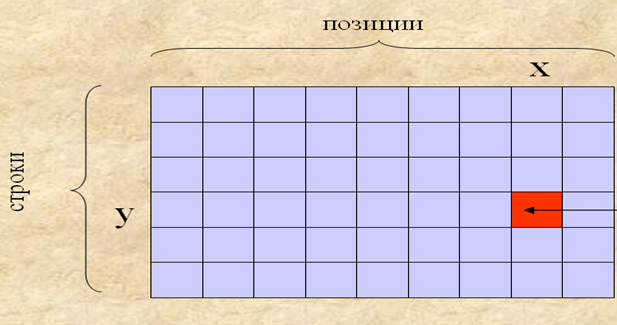 В Турбо Паскале имеется большое количество стандартных подпрограмм и данных, объединённых в несколько стандартных модулей. Они позволяют упростить процесс написания программ, более полно использовать возможности компьютеров и операционной системы MS DOS. Это следующие модули: SYSTEM, CRT, PRINTER, GRAPH, OVERLAY, STRINGS.
Модуль CRT
В нем сосредоточены процедуры и функции, обеспечивающие управление текстовым режимом работы экрана. 
С его помощью можно:
перемещать курсор в любую точку экрана, 
менять цвет выводимых символов и фона,
производить очистку экрана заданным цветом, 
создавать окна. 
Кроме того, в данный модуль включены также процедуры «слепого» чтения клавиатуры и управления звуком. Для того, что бы использовать процедуры и функции, входящие в этот модуль, необходимо его сначала "подключить" следующим образом: Uses CRT. Эта команда находится после заголовка программы, в разделе описаний.
Основные процедуры и константы модуля CRT
TextBackGround(color) 
Задаёт цвет фона. Color может принимать значение только 0-7. 
TextColor(color) 
Задаёт цвет символа. 
Процедуры работы с экраном 
ClrScr 
Очищает текущее окно заполняя его текущим цветом фона и помещает курсор в его верхний левый угол с координатами (1,1). 
GotoXY(X,Y) 
Перемещает куррсор к элементу окна с заданными координатами. Если хотя бы одна из координат недопустима, процедура не выполняется.
Window(X1,Y1,X2,Y2) 
Задаёт размеры окна на экране и помещает кур-сор в левый верхний угол окна с координатами (1,1). Если хотя бы одна из координат недопустима, процедура не выполняется.
Эксперимент «Определение константы цвета»
Program  color;
Uses  crt;
Begin
Textbackground (7);
Clrscr;
Textcolor (0);
Gotoxy (37,25);
Write (‘COLOR’);
end.
заголовок программы;
подключение модуля  CRT;
начало программы;
определение цвета фона;
очистка экрана новым цветом;
определение цвета символов;
установка курсора в центр экрана;
вывод на экран слова COLOR;
конец программы;
Примеры применения
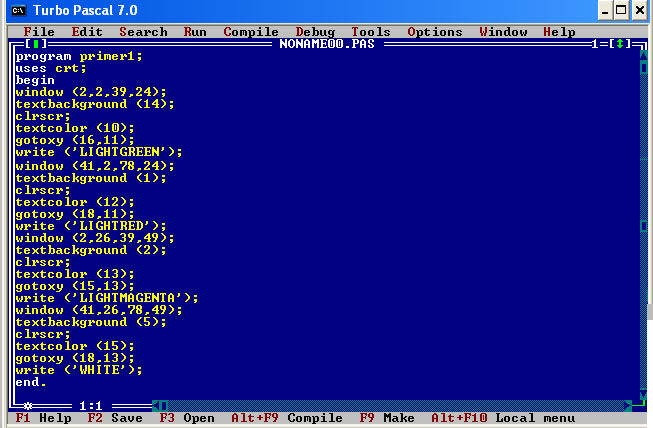 Результат выполнения
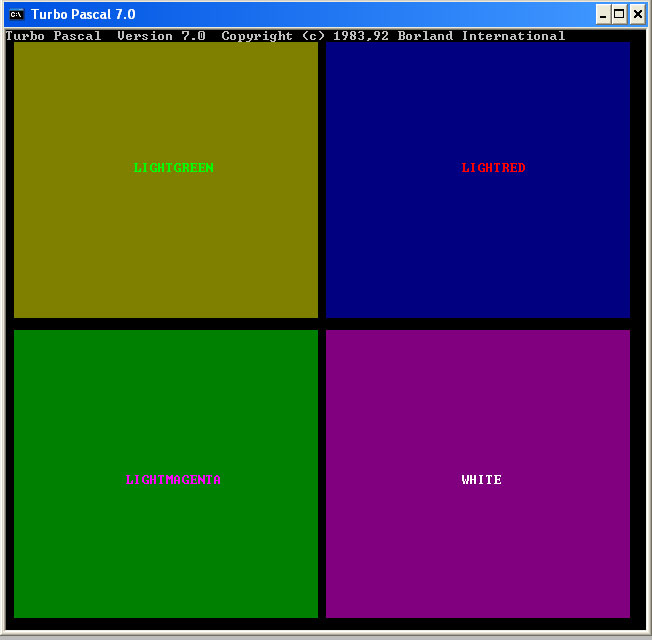 Примеры применения
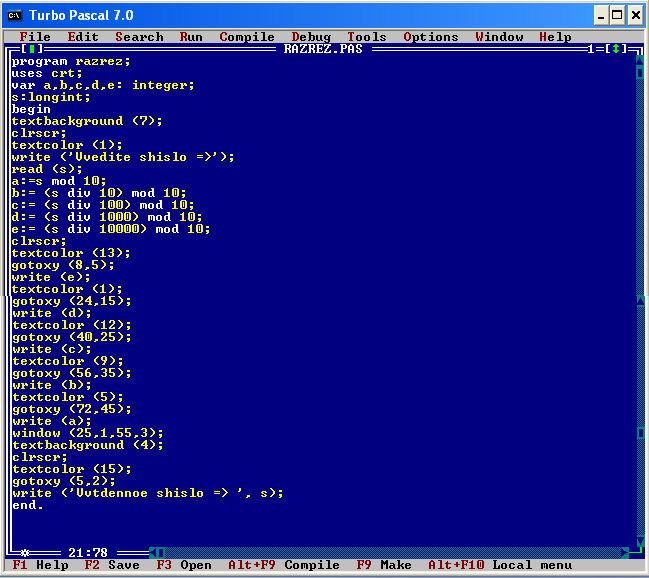 Результат выполнения
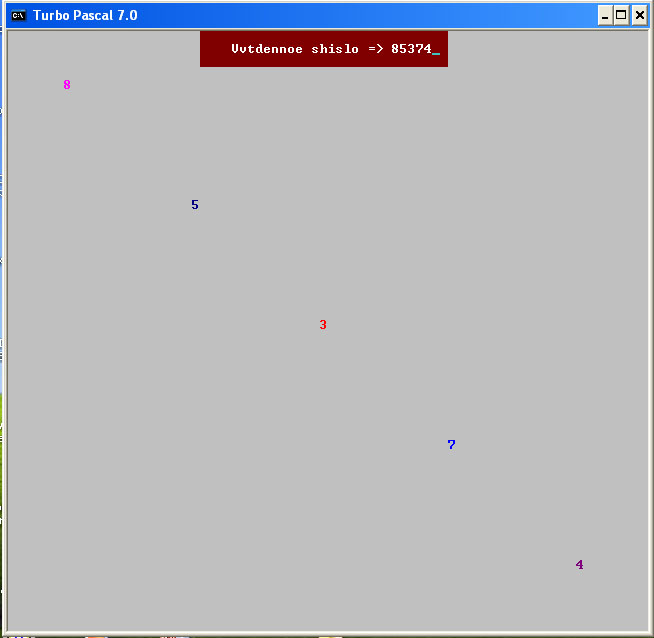 Практическая работа
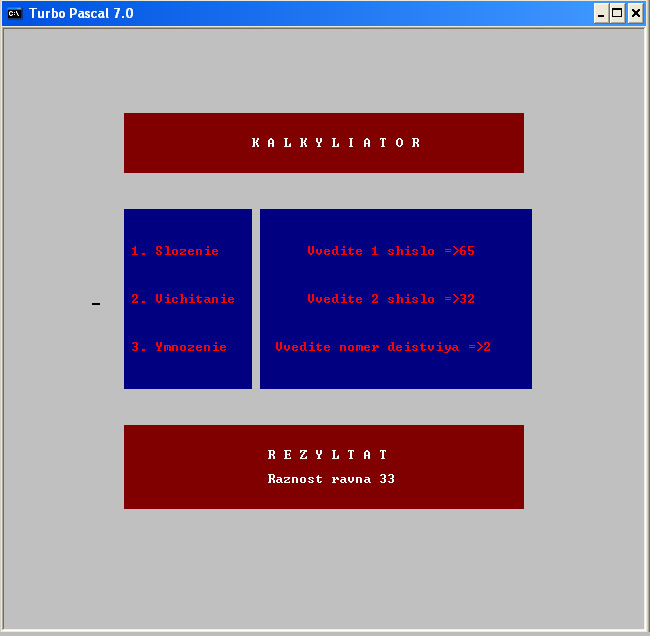 Составить программу  калькулятор, который умеет складывать, вычитать и умножать целые числа. Программа просит ввести 2 числа и номер производимого действия и печатает результат. Результат выполнения программы представлен на рисунке.
Б
О
C
П
А
С
И
З
А
Н
И
Е
В
Н
И
М
А